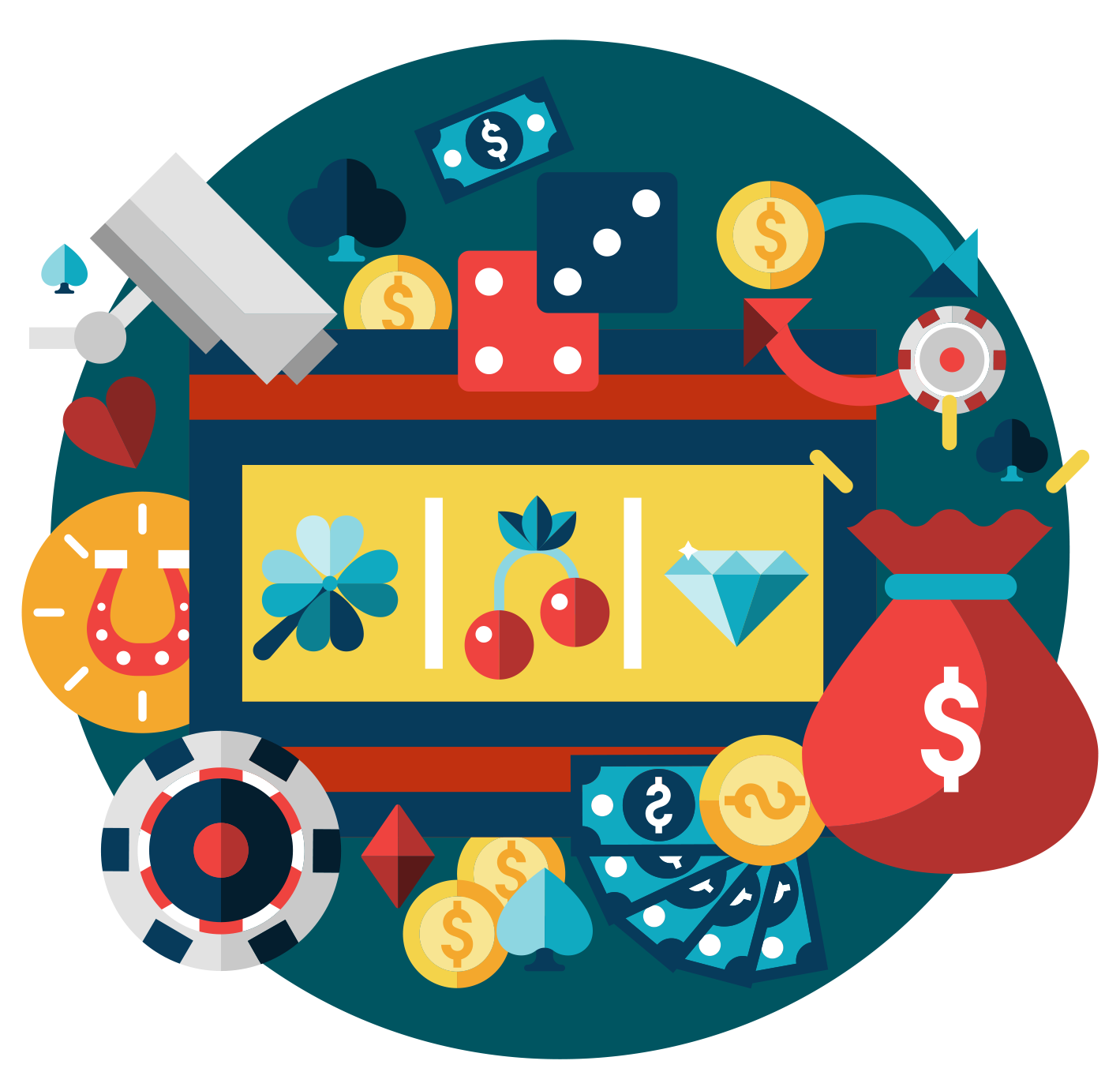 Gaming and Gambling: Bias and Ethics
POST-16 / LESSON 1
V1.0/August 21
POST-16/ LESSON 1
LEARNING OBJECTIVES
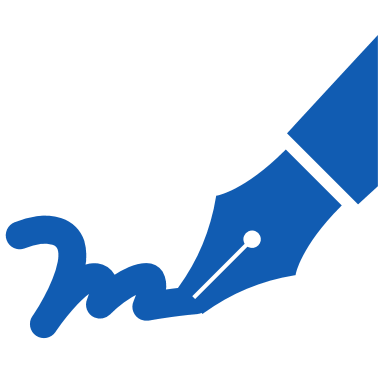 POST-16/ LESSON 1
LEARNING OUTCOMES
POST-16/ LESSON 1
ACTIVITY: POST IT
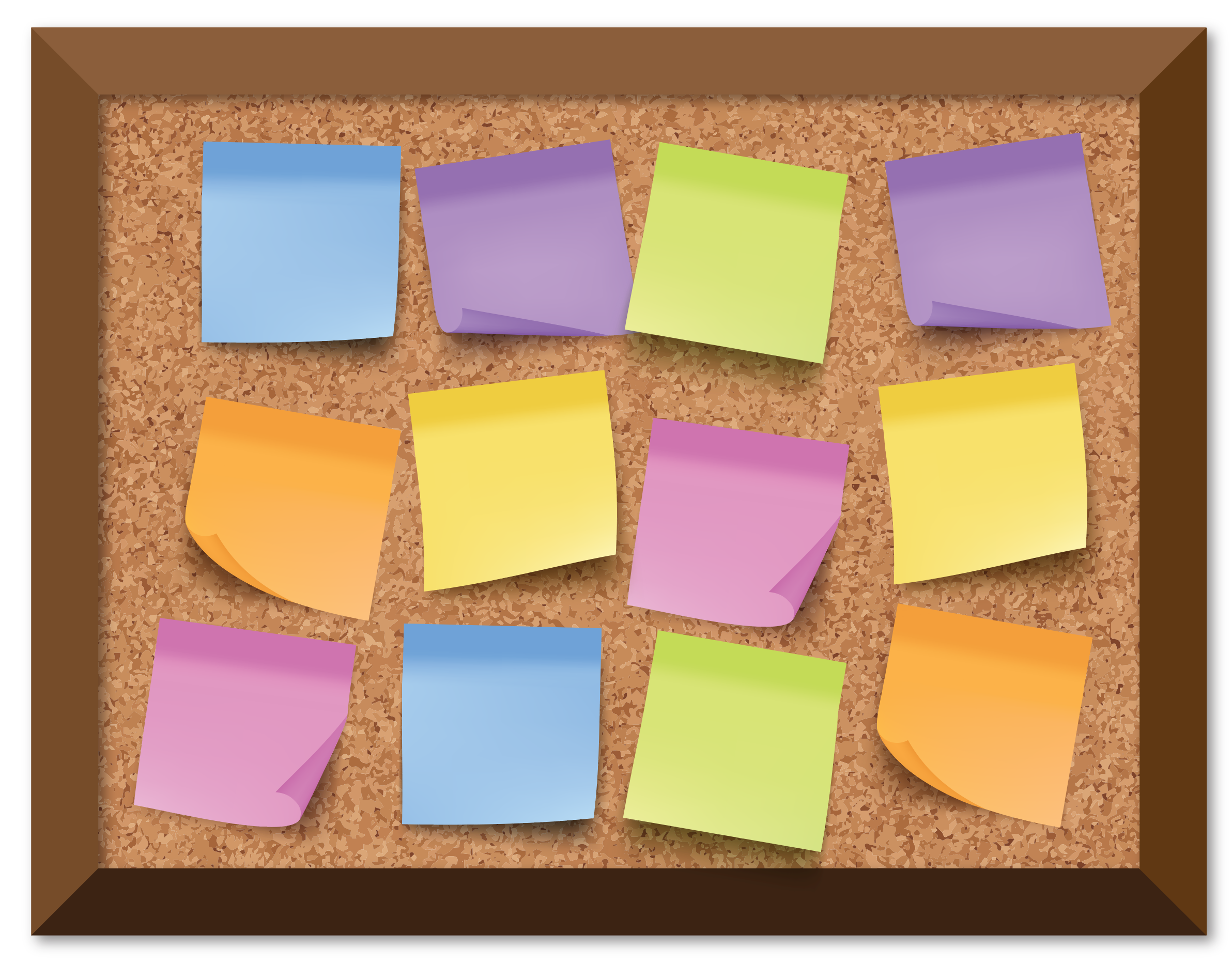 How are games/gambling activities advertised and marketed?
Write down your thoughts on post-it notes and stick on the board.
Share and discuss.
POST-16/ LESSON 1
ACTIVITY: LET’S TALK ABOUT MARKETING AND ADVERTISING
What impact does marketing and advertising through sport have? 
What impact do influencers and celebrity endorsements have?
What role does social media play?  What’s the impact?
Do these advertisements ever show failure/losses? (for both gaming and gambling)
Is gambling advertised in games? How are young people safeguarded?
Think of the games you play/have played are they set up with a fair chance of winning?
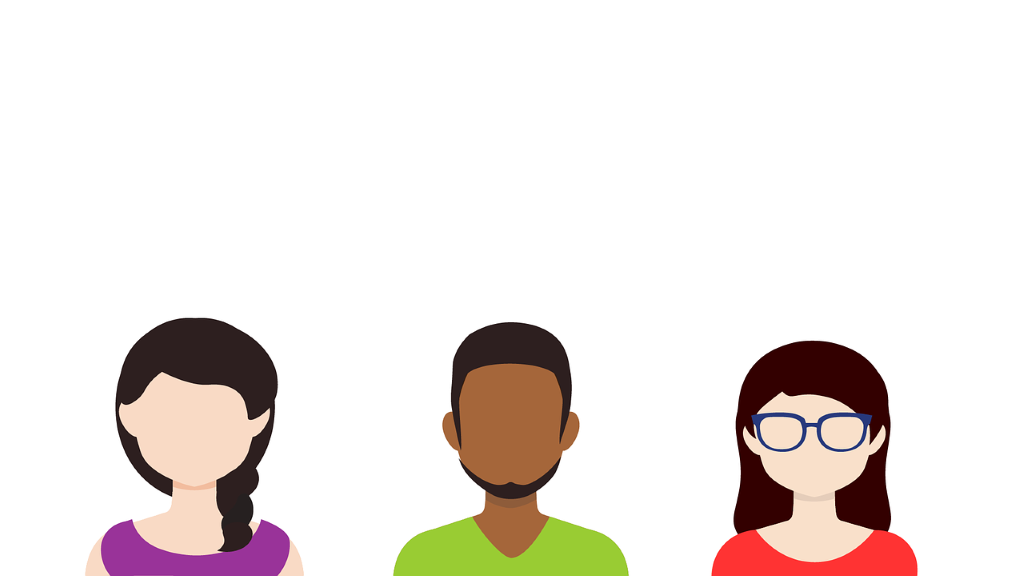 POST-16/ LESSON 1
ACTIVITY: THE HOUSE ALWAYS WINS
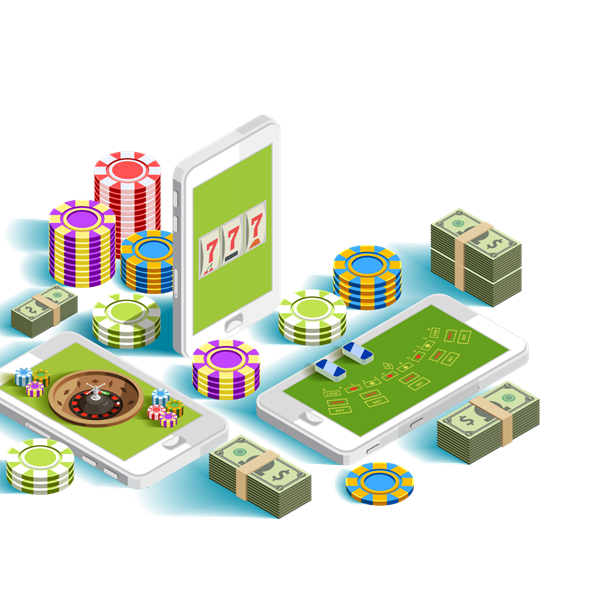 Define the term ‘house edge.’ What do people mean when they say the house always wins’? Does this apply to all forms of gambling?
This is the mathematical advantage that the gambling product and therefore, the gambling firm/venue has over the player. This advantage results in an assured percentage return.
(Casino.org)
POST-16/ LESSON 1
ACTIVITY: LET’S DEBATE
Are the ads directly targeting children?
Children have reported seeing gambling adverts in the mobile games they play. Is this ethical?
There should be better legislation
The companies should be doing more
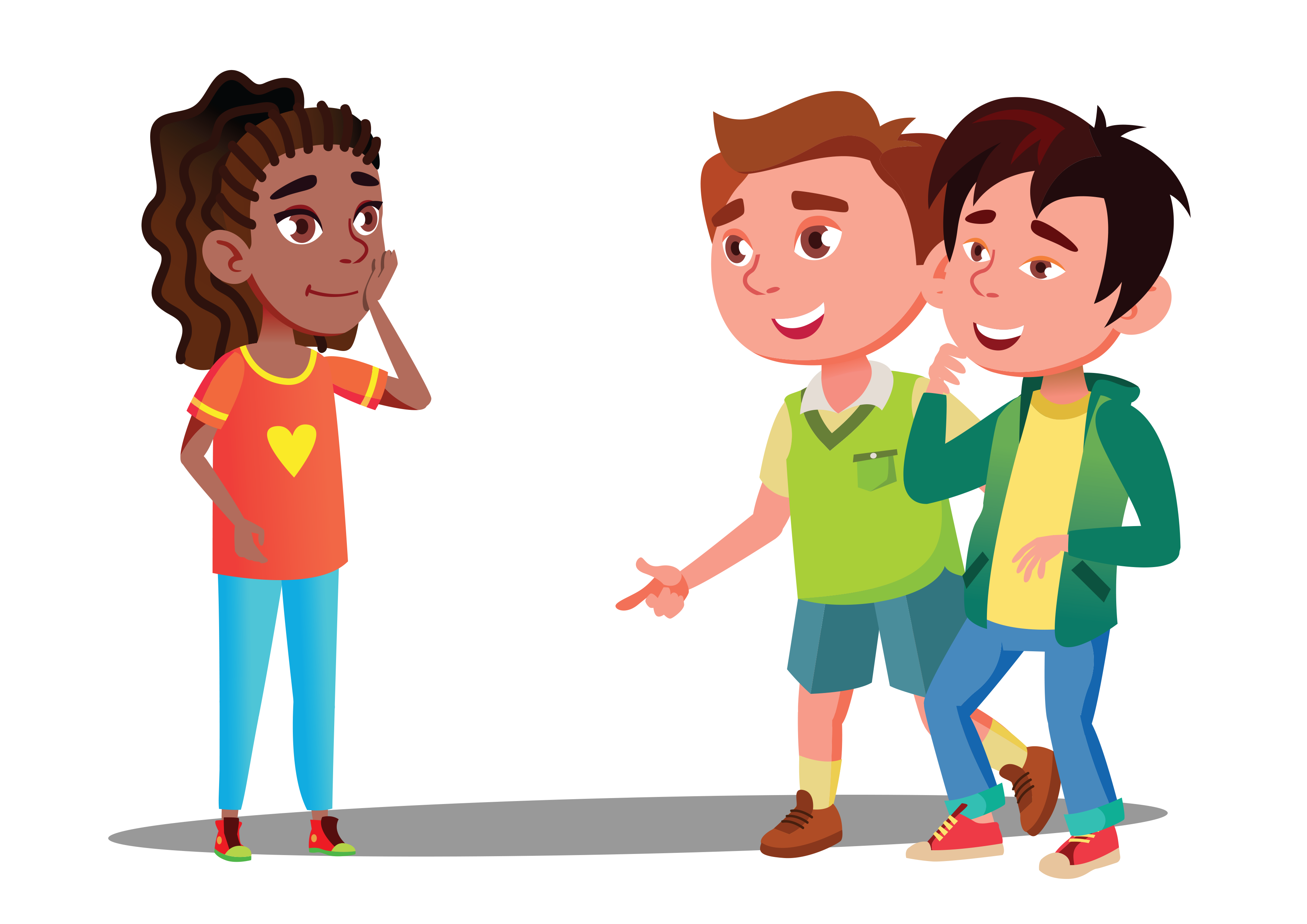 Should children be supervised?
Could there be more parental controls?
POST-16/ LESSON 1
ACTIVITY: RAISING AWARENESS
In groups, create a presentation/resource to raise awareness on the impact of gaming and gambling advertising. 
Consider:
What is the message of the advertising?
Who is the target audience?
Are young people protected?
How much is too much?
How can young people make informed choices?
What should the developers/industry be doing to safeguard people?
Group 1: Games
Group 2: Social media and influencers
Group 3: Sports
POST-16/ LESSON 1
ACTIVITY: WE PLEDGE…
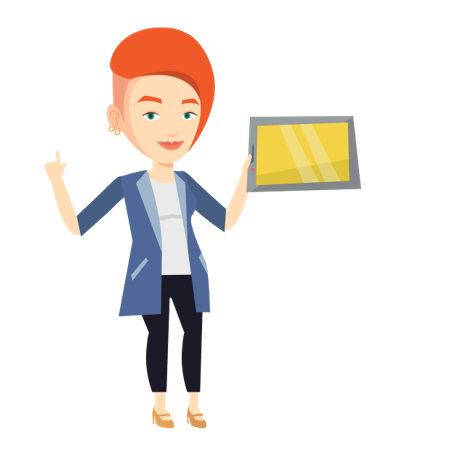 Present your work/resource to the class.
Are there any questions or feedback?

We pledge….
Create a pledge to share your work/resource with one key audience e.g. in assemblies, around school, in the community, on social media etc.
POST-16 / LESSON 1
If you need help…
If you are worried about any of the content today you can talk to a teacher or member of staff. For additional support relating to your own or someone else’s relationship with gambling/gaming you can contact Childline or GamCare.
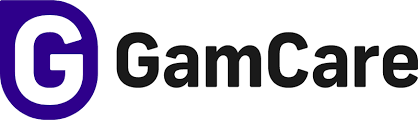 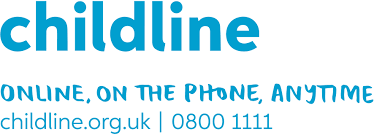 YoungPeopleService@gamcare.org.uk
T: 02030926964
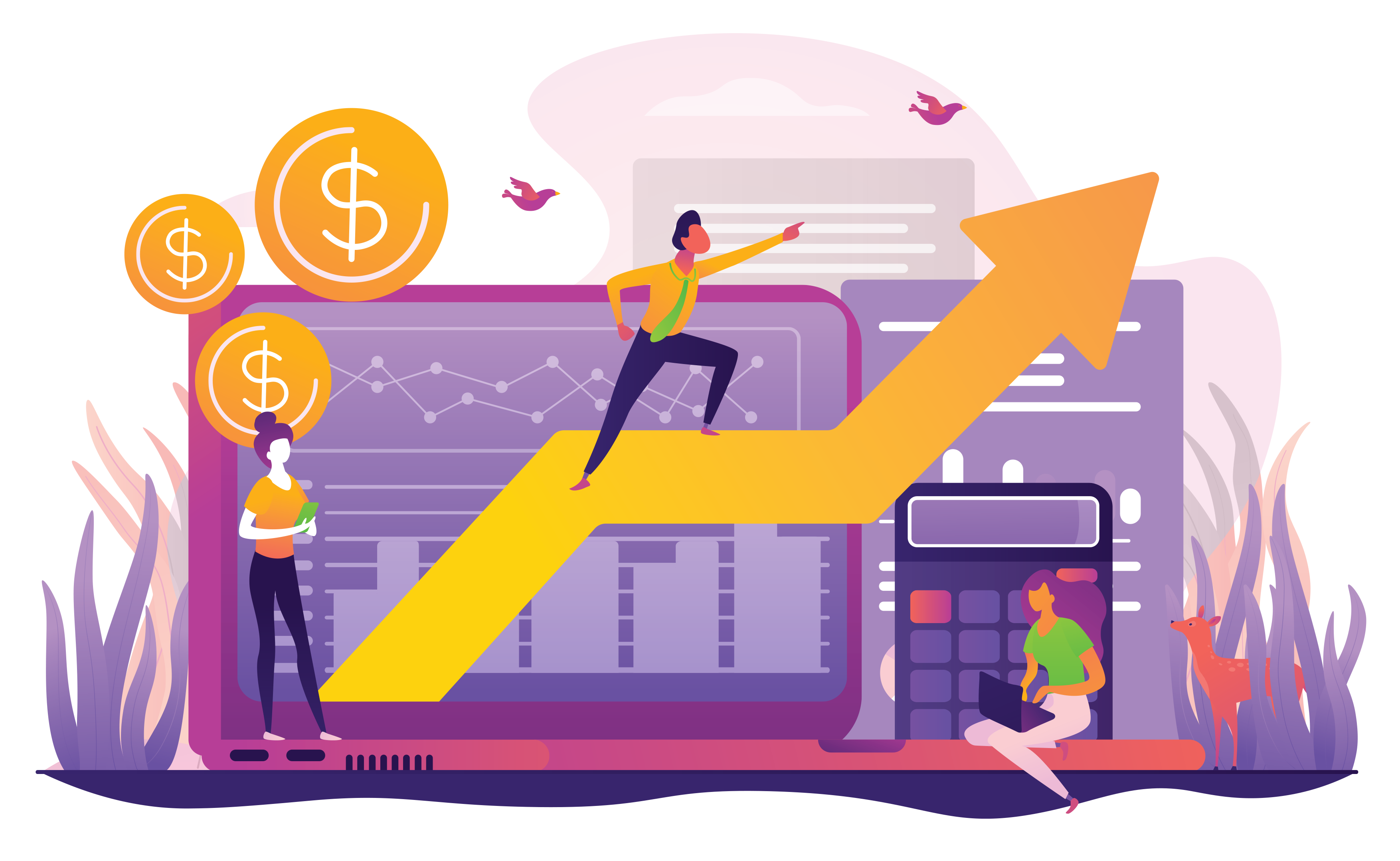 Gaming and Gambling: Safeguarding
POST-16 / LESSON 2
POST-16/ LESSON 2
LEARNING OBJECTIVES
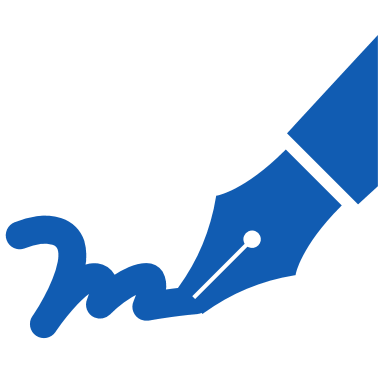 POST-16/ LESSON 2
LEARNING OUTCOMES
POST-16/ LESSON 2
ACTIVITY: CARD SORT
Card sort
A) Sort the statements into two groups:
B) Discuss:
Are any of the answers surprising? 
Is enough being done? 
Who is responsible for putting regulations in place and monitoring them?
Who is responsible for safeguarding consumers, children and young people?
Current regulations
Proposed regulations
POST-16/ LESSON 2
ACTIVITY: LET’S INVESTIGATE
In teams, create a presentation for your industry on the following: 
What is your industry currently doing to support safer gaming/gambling?
What issues are still present within the industry?
What do you plan to do to improve upon current regulations?
What impact would this have on consumers, young people and the industry?
Advertising Industry
Gaming Industry
Gambling Industry
POST-16/ LESSON 2
ACTIVITY: WE PROUDLY PRESENT
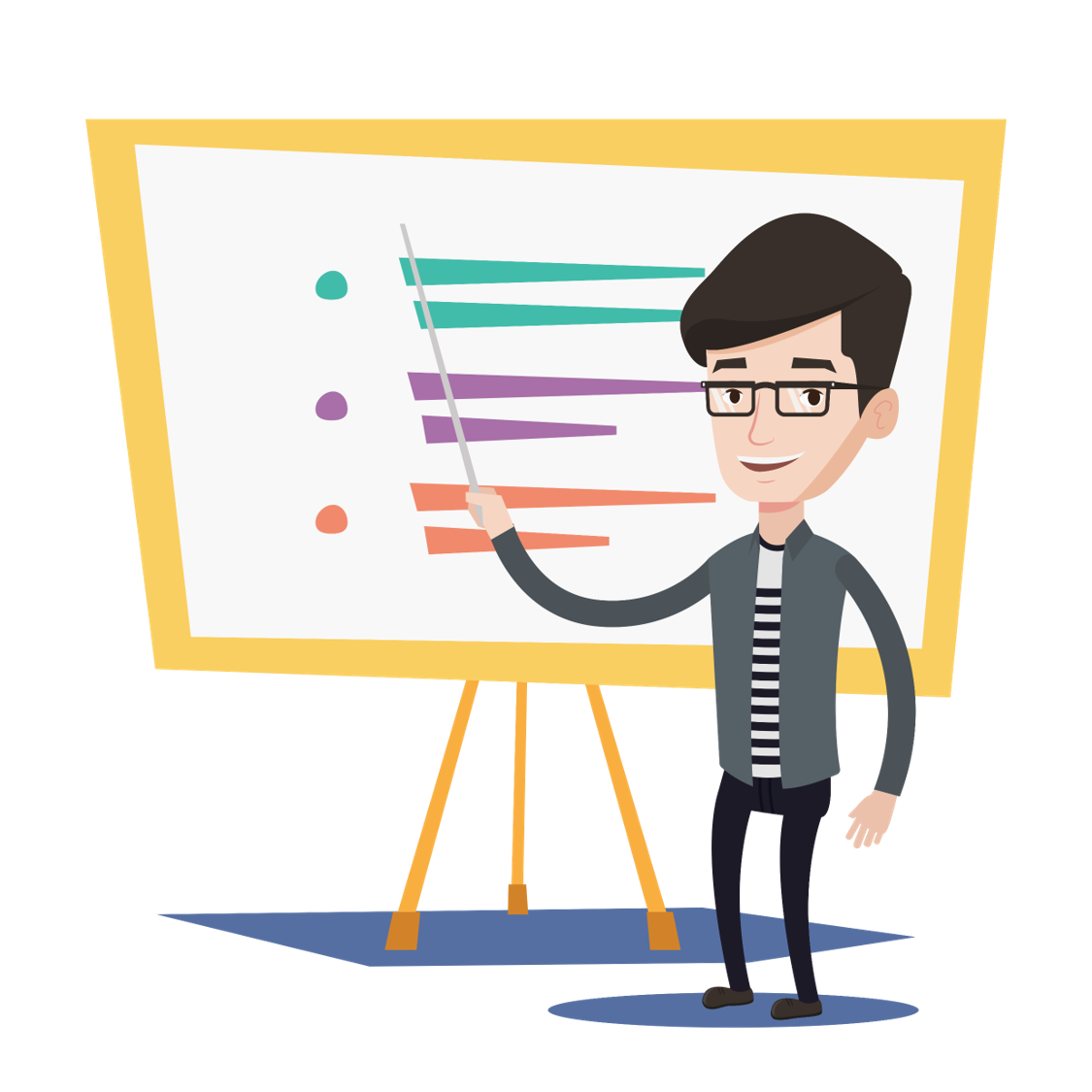 POST-16 / LESSON 2
If you need help…
If you are worried about any of the content today you can talk to a teacher or member of staff. For additional support relating to your own or someone else’s relationship with gambling/gaming you can contact Childline or GamCare.
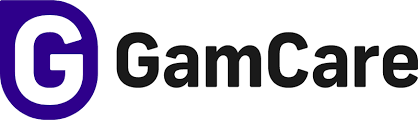 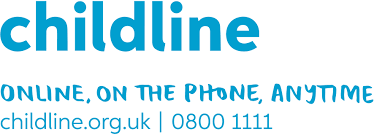 YoungPeopleService@gamcare.org.uk
T: 02030926964
Finances, Debt andSupport
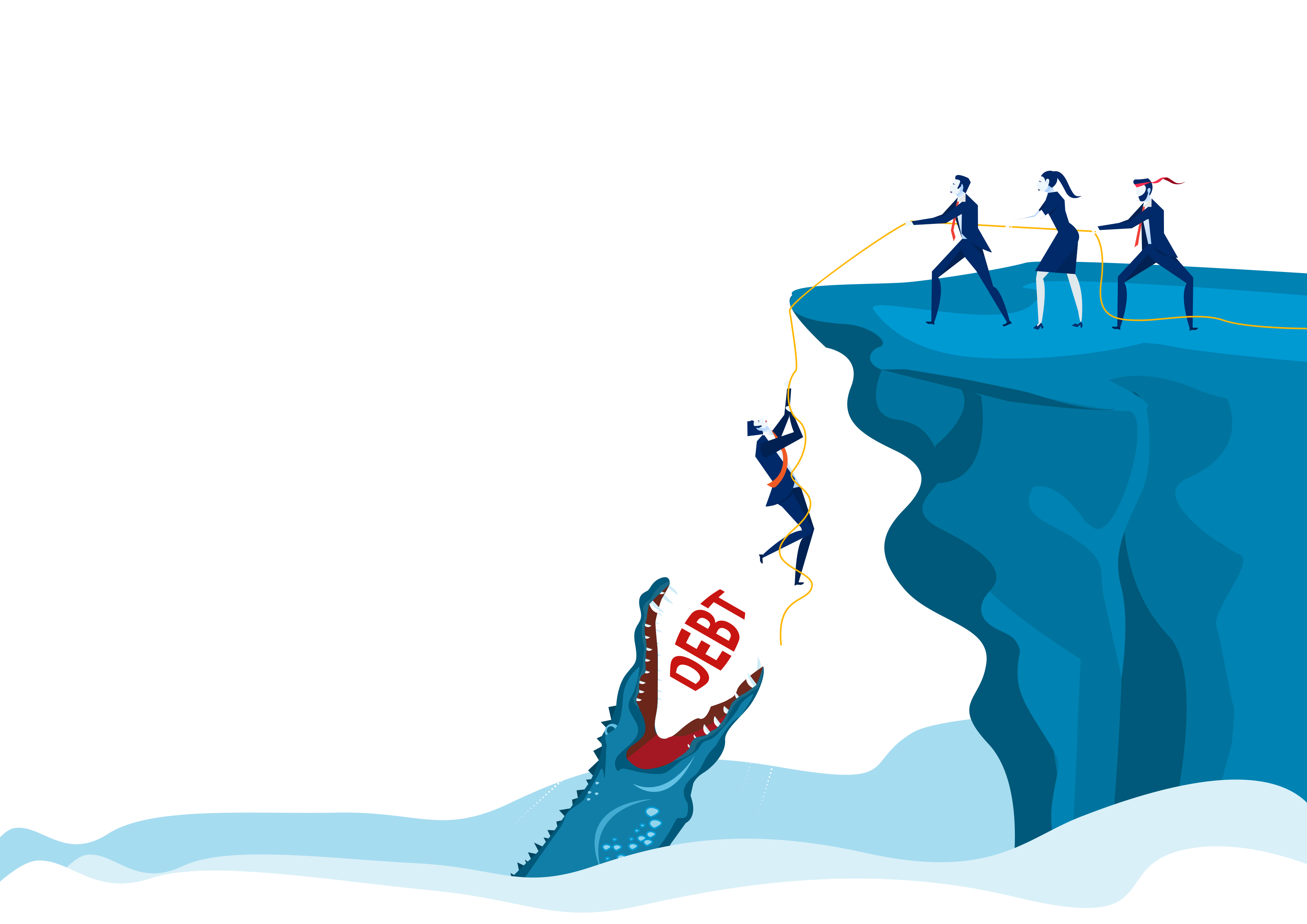 POST-16 / LESSON 3
POST-16/ LESSON 3
LEARNING OBJECTIVES
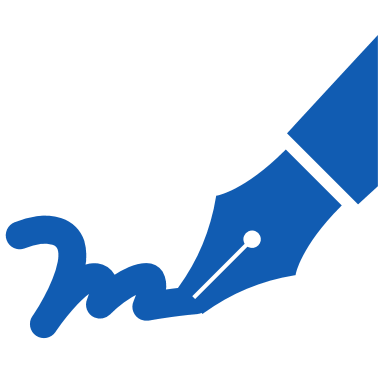 POST-16/ LESSON 3
LEARNING OUTCOMES
POST-16/ LESSON 3
ACTIVITY: MIND MAP
How might young people spend their money? 
Do they ever mismanage their money
What would this look like, what might they do?
How might young people find themselves in debt?
Create a mind map of the risks/impacts of debt. Consider the impacts on the individual and the wider community, both in the present and the future.
MindMap
POST-16/ LESSON 3
ACTIVITY: GROUP CHAT
Discuss the following:
What can individuals do to manage their finances?
Who else is responsible for supporting financial management e.g. banks, financial advisors, education, apps, suppliers etc.? 
In relation to gambling: What duty of care do the providers have to individuals?
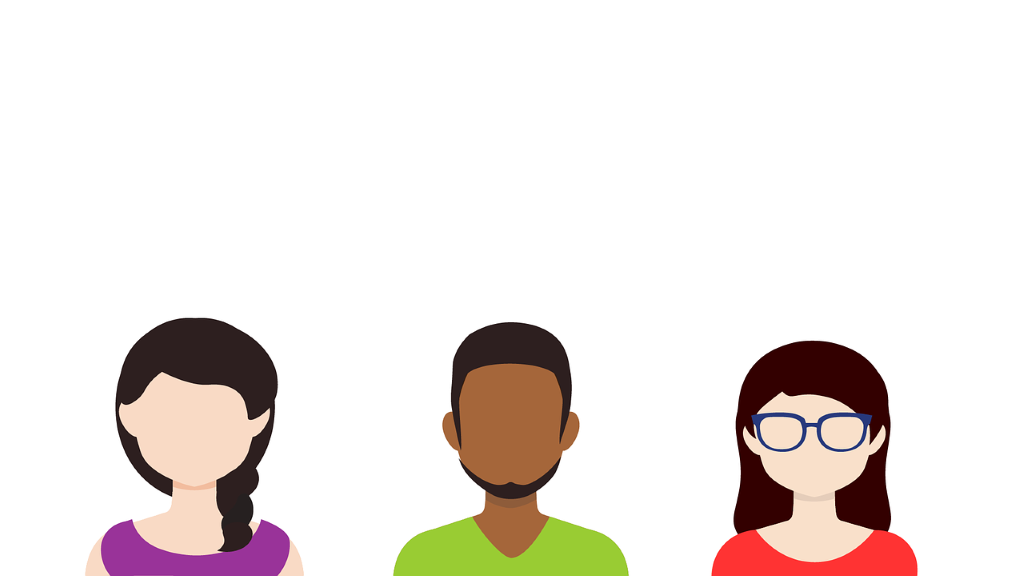 POST-16/ LESSON 3
ACTIVITY: FINANCIAL PLANNING
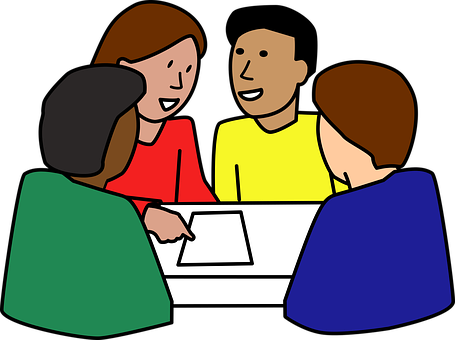 POST-16/ LESSON 3
ACTIVITY: WE PROUDLY PRESENT
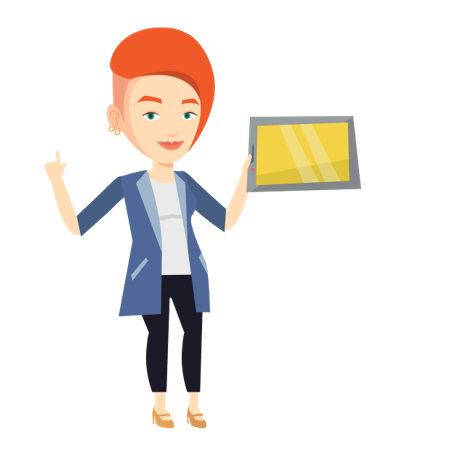 Present your financial plans to the wider group.
POST-16 / LESSON 3
If you need help…
If you are worried about any of the content today you can talk to a teacher or member of staff. For additional support relating to your own or someone else’s relationship with gambling/gaming you can contact Childline or GamCare.
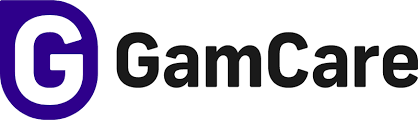 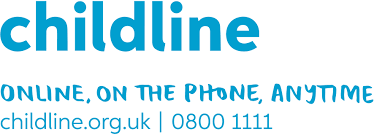 YoungPeopleService@gamcare.org.uk
T: 02030926964
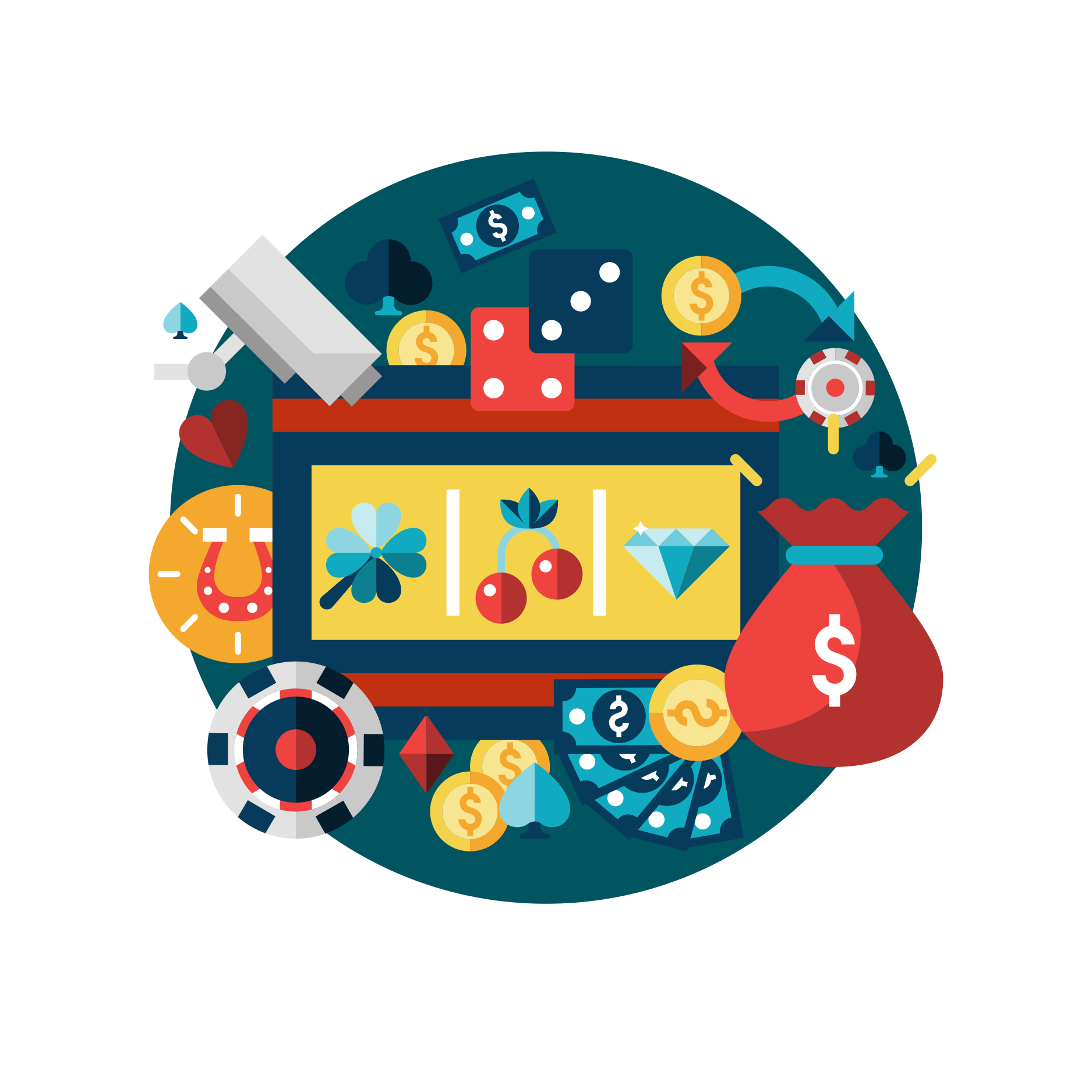 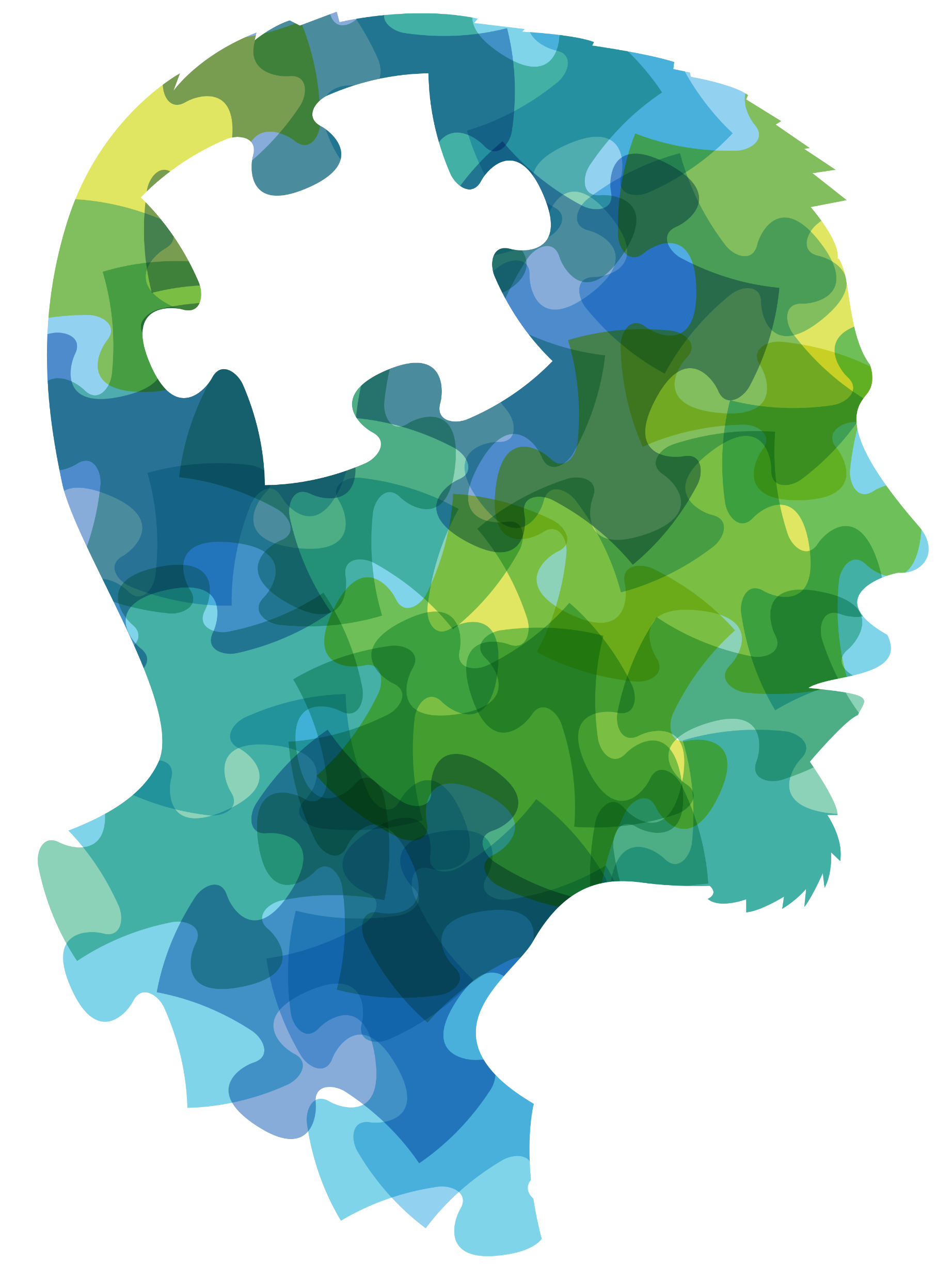 Gaming, Gambling and Mental Health
POST-16/ LESSON 4
POST-16/ LESSON 4
LEARNING OBJECTIVES
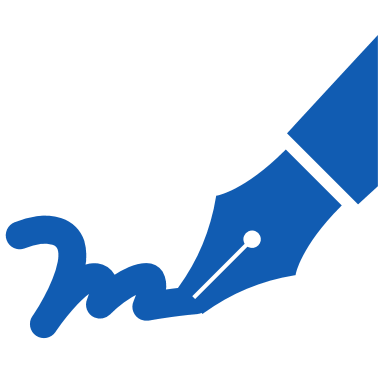 POST-16/ LESSON 4
LEARNING OUTCOMES
POST-16/ LESSON 4
ACTIVITY: STAND UP IF…
Stand up if you have ever…
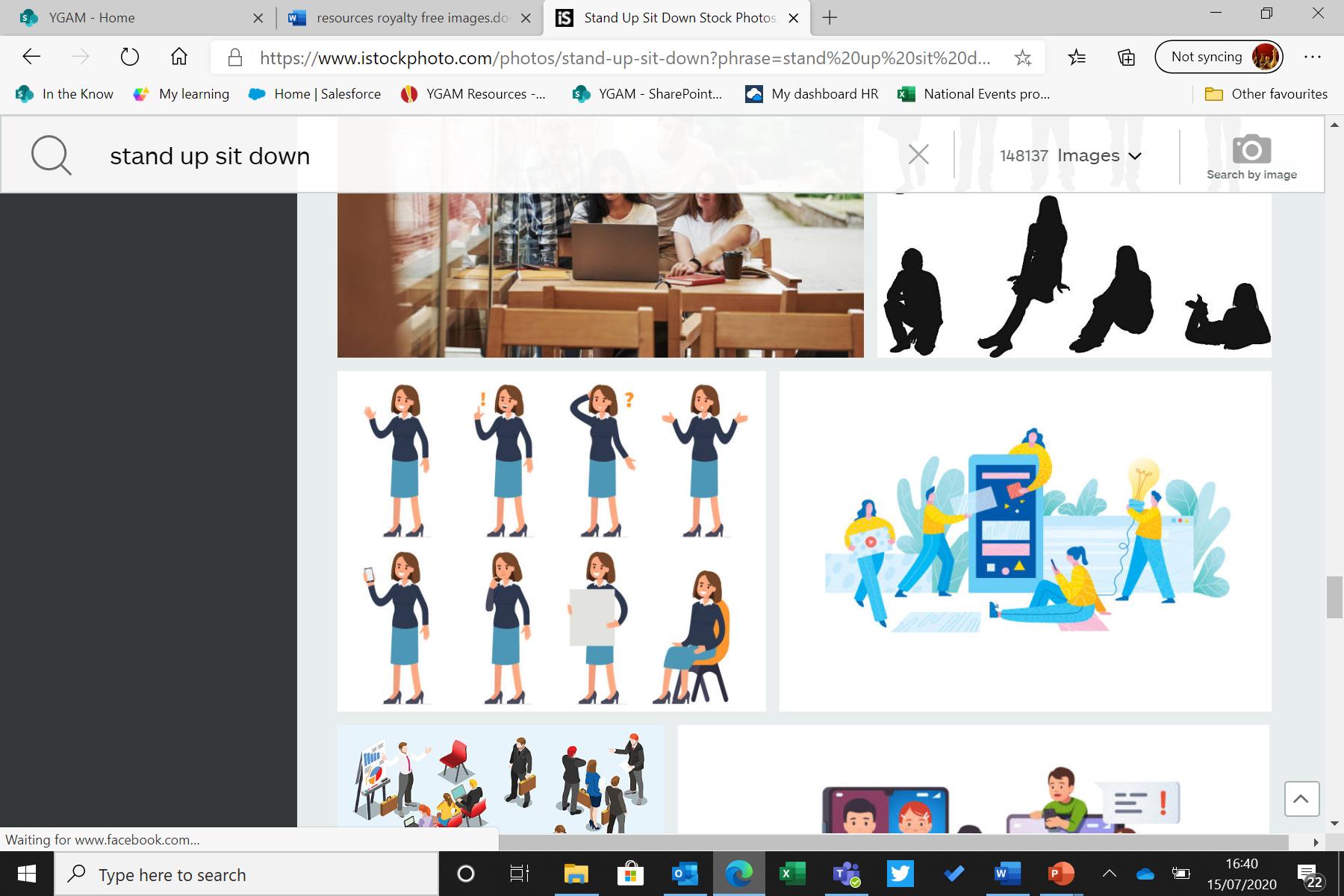 Played pitch and toss/penny up/coin game at school
Bet amongst friends 
Bought and won on a scratch card
Lied to people about money spent on gaming/gambling
Played on the penny slot machines
Picked a horse for someone when betting on the horse racing
Played bingo
Played the national lottery
Picked an outcome for someone betting on Esports
Played a free online free game that has a roulette wheel
Borrowed money for a game/gambling activity
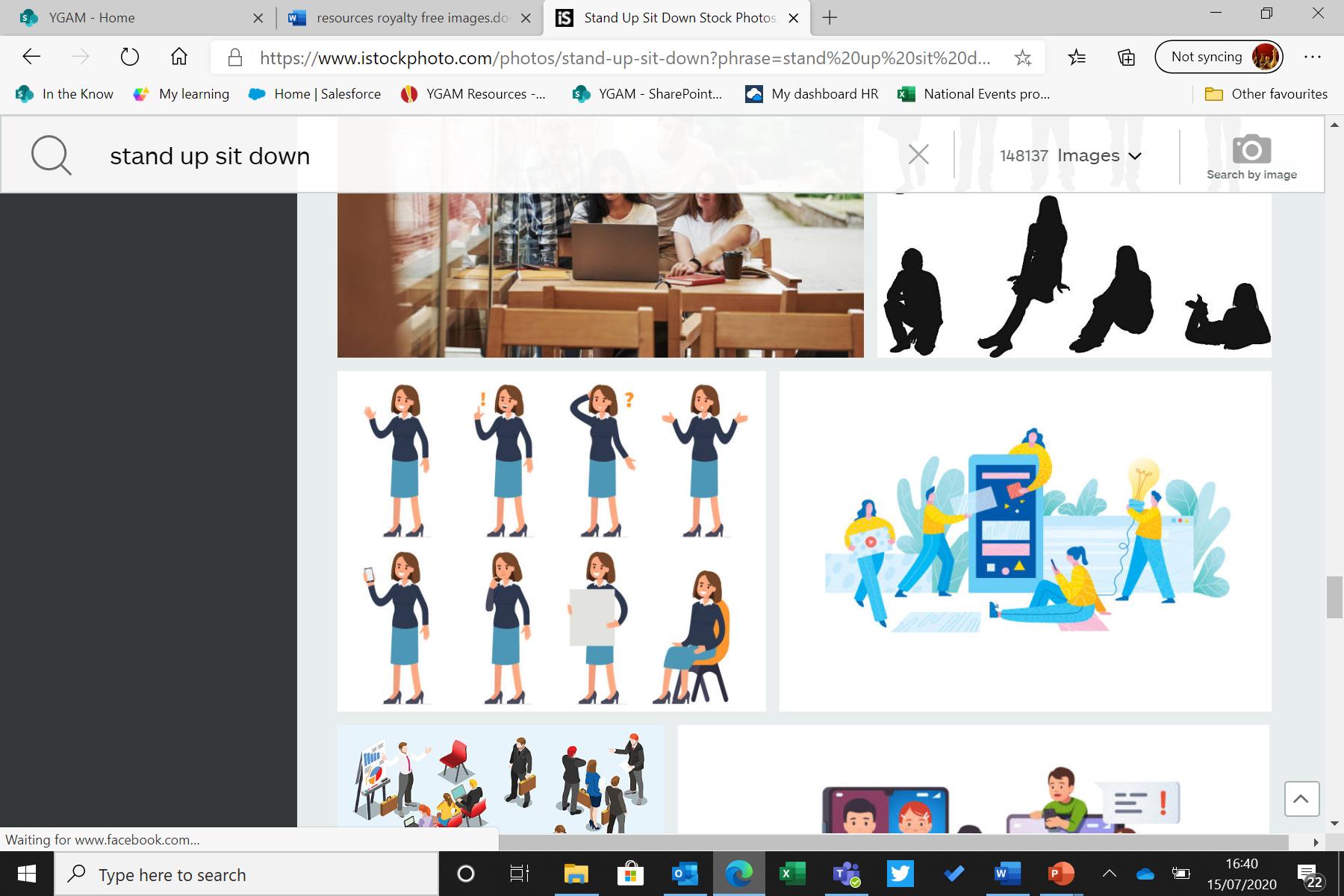 POST-16/ LESSON 4
ACTIVITY: HEALTHY VS. HARMFUL
Create a mind-map to explore healthy vs harmful gaming/gambling behaviours and the impact this may have.
Debt
Addiction
Anger
Fun
Social
POST-16/ LESSON 4
ACTIVITY: IN THEIR SHOES
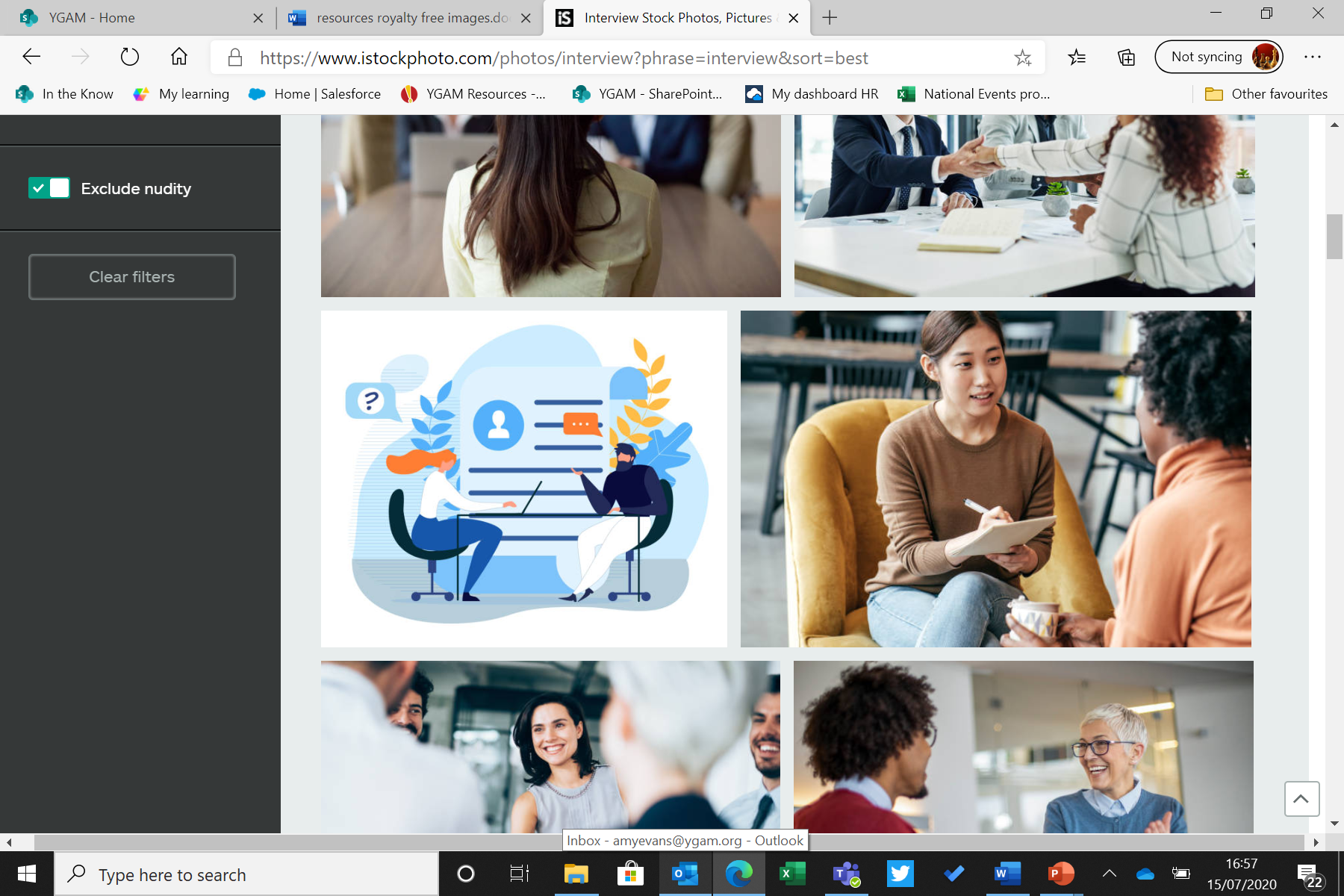 POST-16/ LESSON 4
ACTIVITY: POST IT
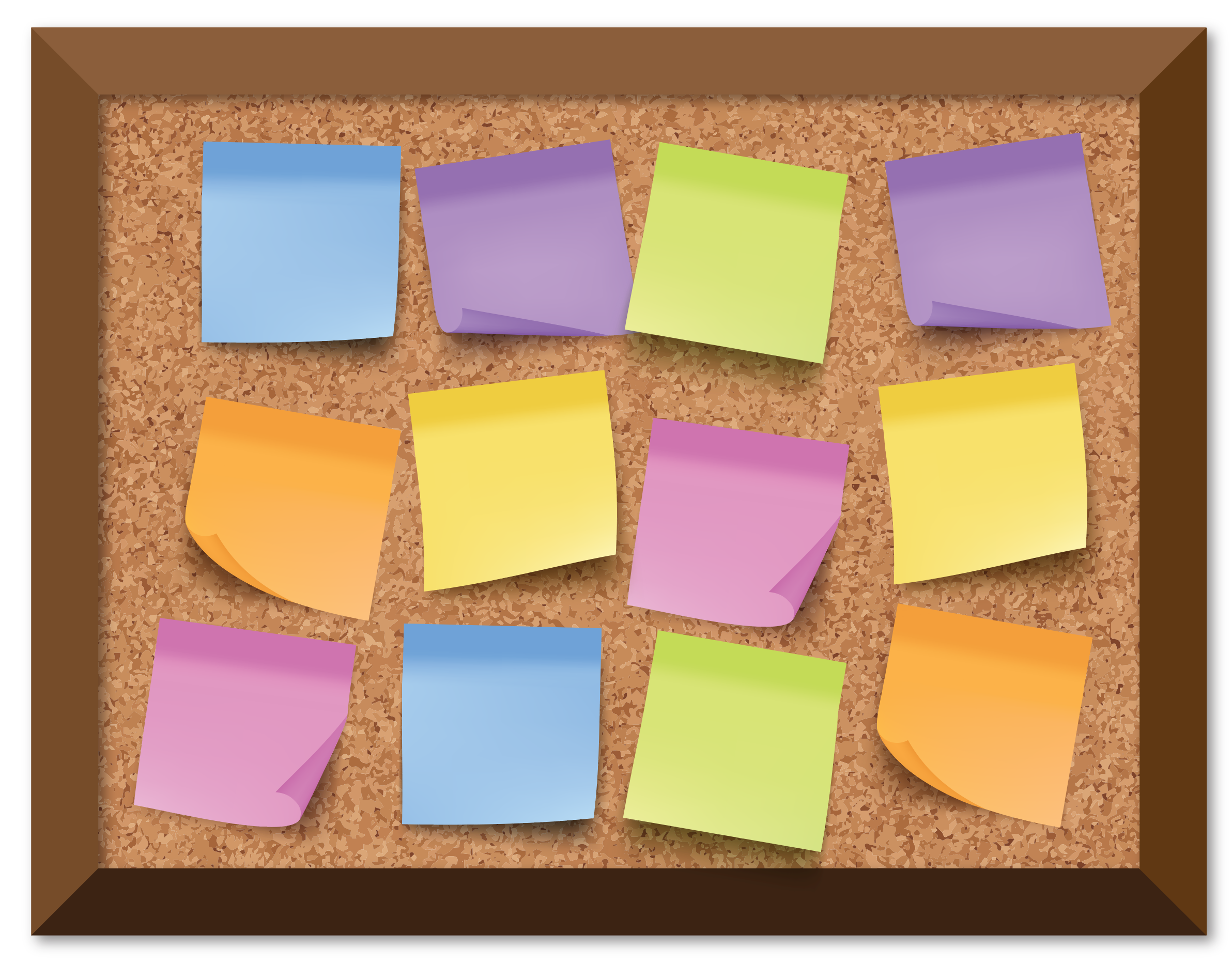 On post-its, post strategies for maintaining positive mental health and wellbeing.
POST-16/ LESSON 4
ACTIVITY: AWARENESS CAMPAIGN
What is gaming/gambling? What is healthy vs harmful?
In groups, plan and deliver a Gaming or Gambling Awareness Campaign.
What are the signs of harm? Who can help?
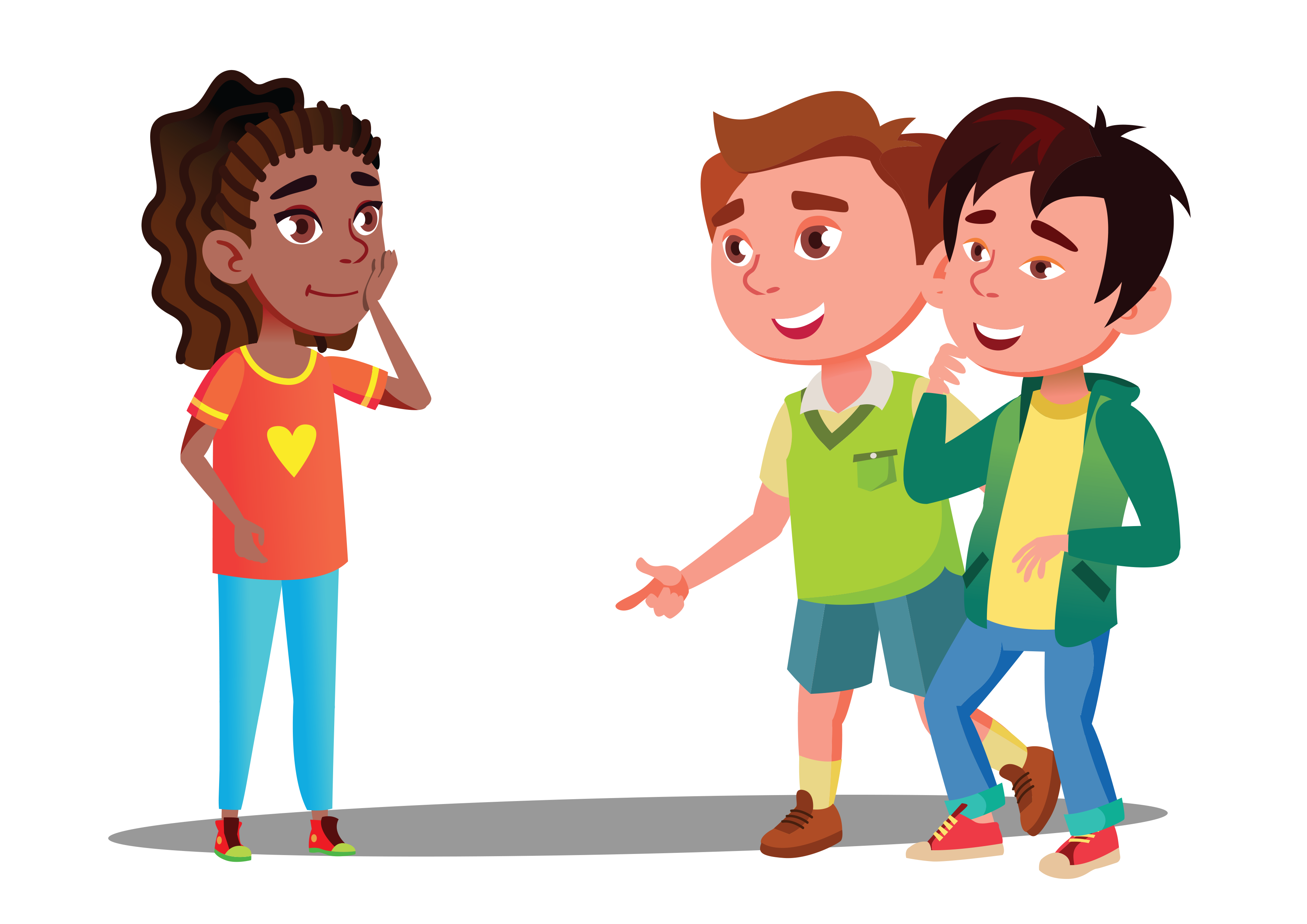 Who are our target audience? What are our objectives?
Shall we include tips for keeping safe / maintaining positive mental health and wellbeing?
What methods should we use? Social media/ posters/videos/ presentations?
POST-16 / LESSON 4
If you need help…
If you are worried about any of the content today you can talk to a teacher or member of staff. For additional support relating to your own or someone else’s relationship with gambling/gaming you can contact Childline or GamCare.
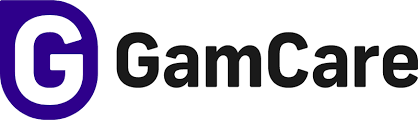 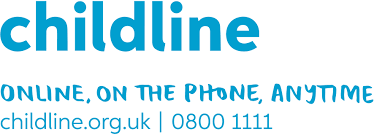 YoungPeopleService@gamcare.org.uk
T: 02030926964
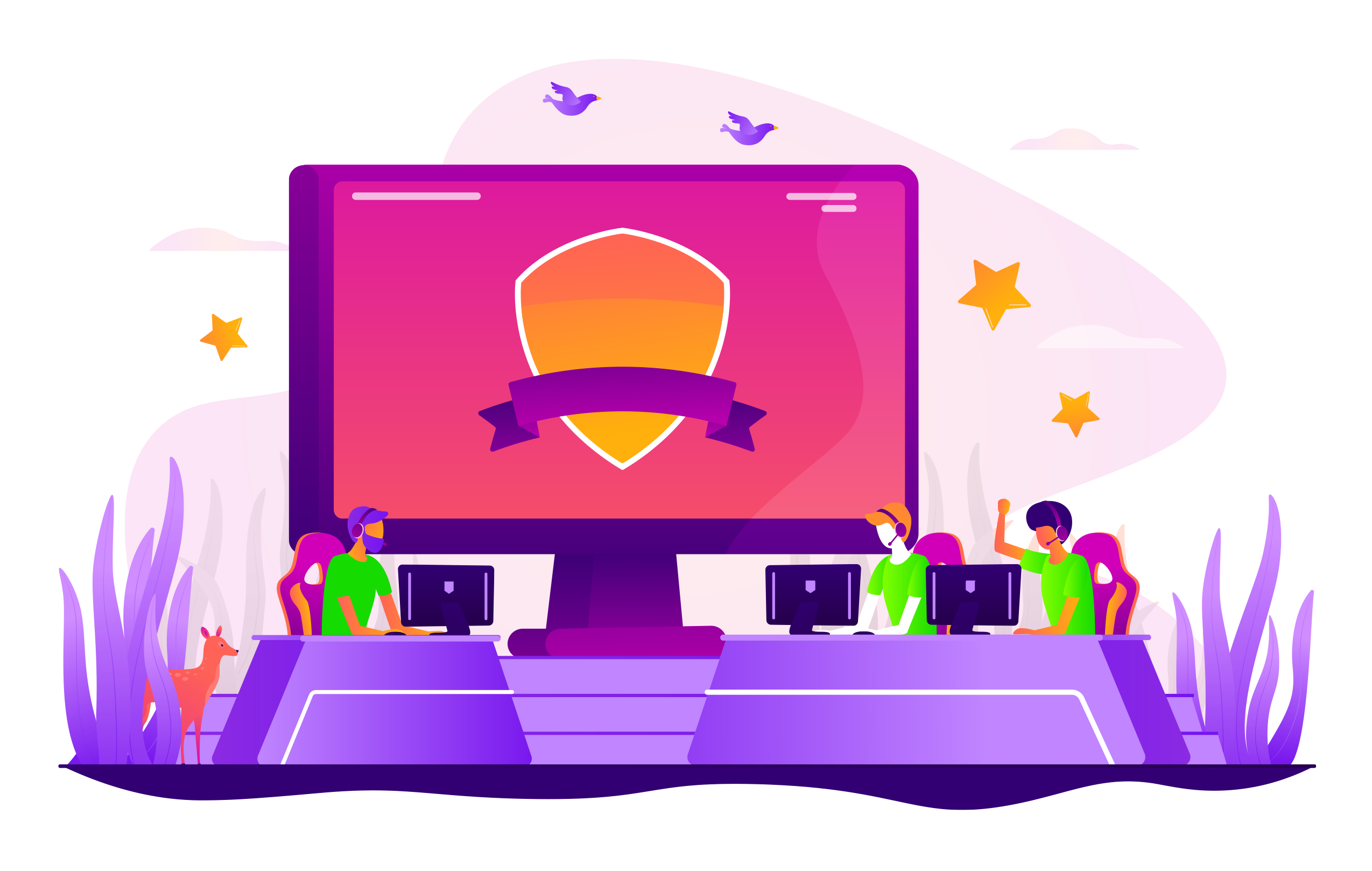 Esports and Professional Gaming
POST-16 / LESSON 5
POST-16/ LESSON 5
LEARNING OBJECTIVES
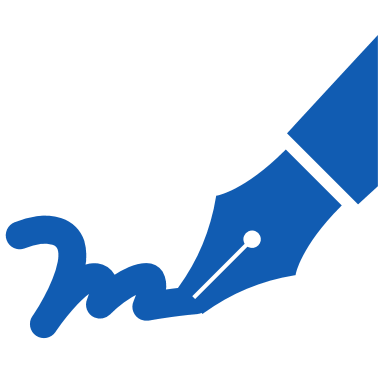 POST-16/ LESSON 5
LEARNING OUTCOMES
POST-16/ LESSON 5
ACTIVITY: WHAT JOBS ARE OUT THERE?
GAMING SECTOR JOBS
List as many job opportunities within the gaming sector as you can think of. 
Examples include programmers, artists, voice actors, commentators, e-sports athlete etc.



Esports are one of the fastest growing sectors in the UK, meaning opportunities are growing rapidly.
Artist
Voice actor
Programmer
Athlete
POST-16/ LESSON 5
ACTIVITY: LET’S ADVERTISE
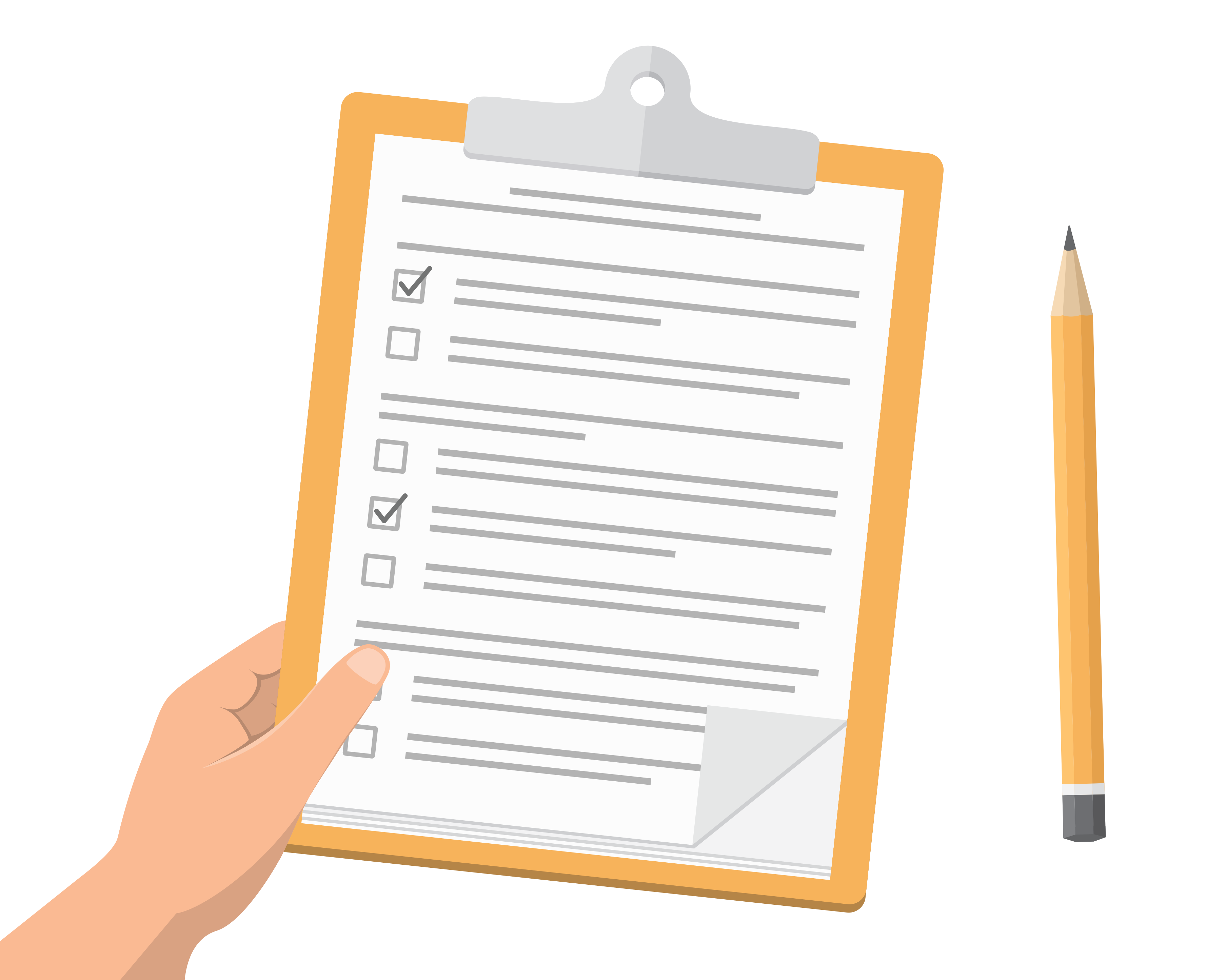 Option 1: Choose a job from the starter task and create a job advertisement with the relevant requirements.
Action: In pairs, swap your adverts and discuss/ feedback ideas.
Option 2: Find a gaming related job currently being advertised online. Use the job description and personal specification to write a personal statement. 
Action: Research and create a career plan of what you need to do to meet the requirements of the role.
POST-16/ LESSON 5
ACTIVITY: BENEFITS AND RISKS
What are the risks of applying for jobs within the gaming industry?
How can young people mitigate these risks?
As a whole group, let’s discuss…
What are the benefits of applying for jobs within the gaming industry?
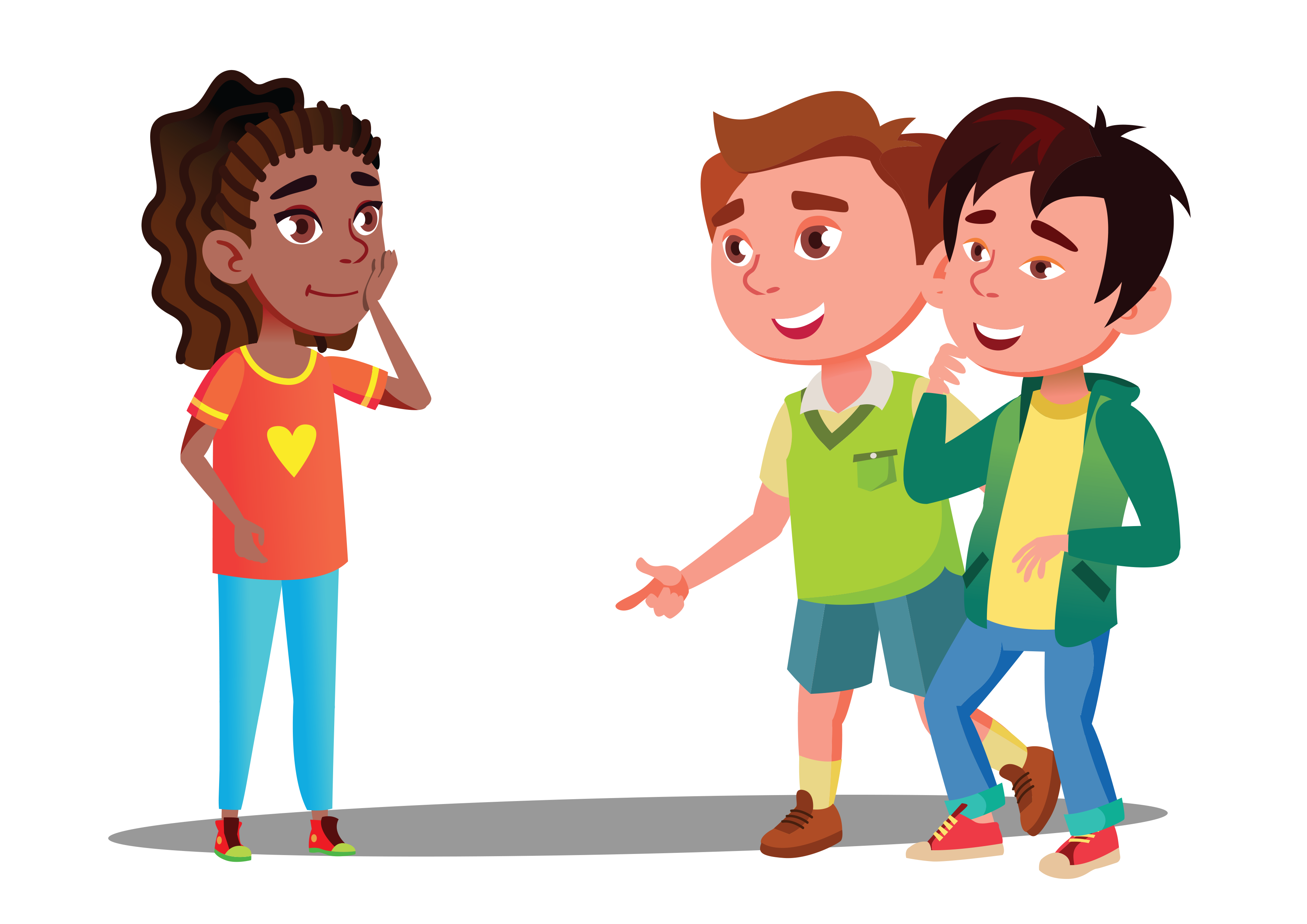 POST-16/ LESSON 5
ACTIVITY: PROFESSIONAL GAMER
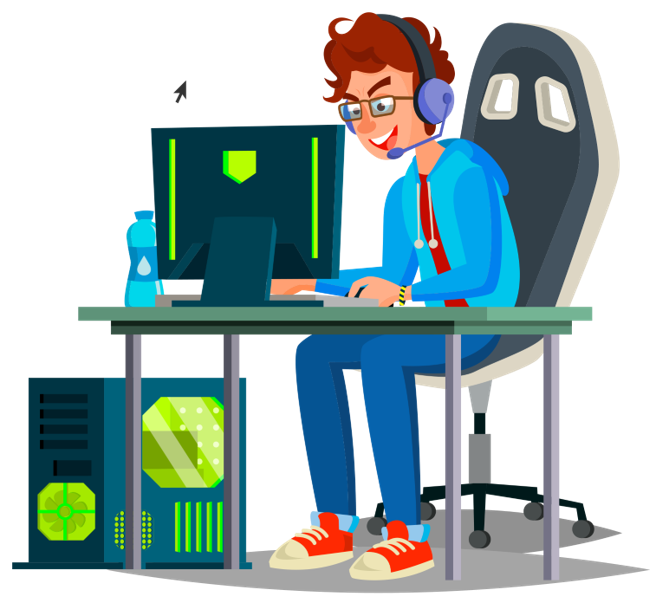 Professional gaming is a good career choice.​
Research and prepare a five-minute argument for agree or disagree.

Discussion: What can professional gamers do to look after their physical and mental health?
POST-16/ LESSON 5
ACTIVITY: FINAL THOUGHTS
Has the session changed your mind with regards to careers?
What are your thoughts on today’s session?
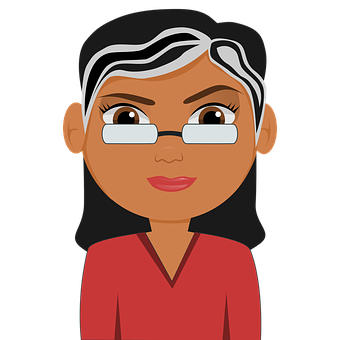 Has anything surprised you?
POST-16 / LESSON 5
If you need help…
If you are worried about any of the content today you can talk to a teacher or member of staff. For additional support relating to your own or someone else’s relationship with gambling/gaming you can contact Childline or GamCare.
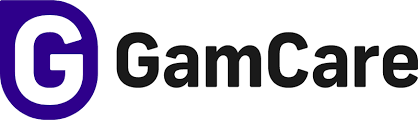 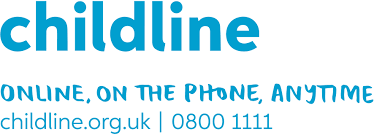 YoungPeopleService@gamcare.org.uk
T: 02030926964
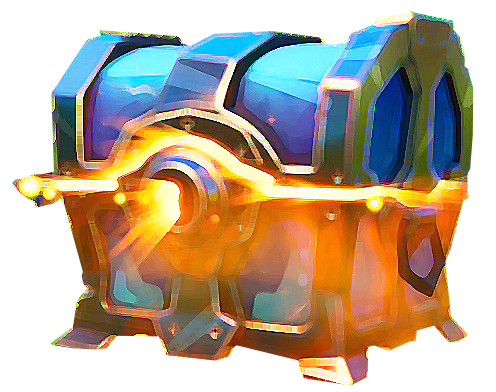 Let’s Open Up On Loot Boxes!
POST-16 / LESSON 6
POST-16/ LESSON 6
LEARNING OBJECTIVES
To understand the nature of microtransactions, including loot boxes, within games.
To research and evaluate current/proposed legislation in regards loot boxes
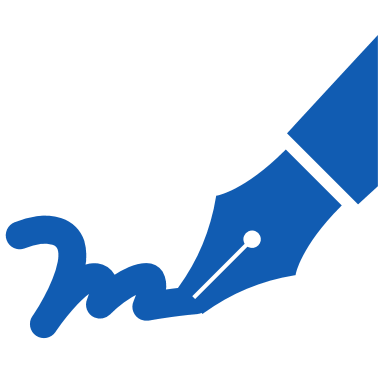 POST-16/ LESSON 6
LEARNING OUTCOMES
POST-16/ LESSON 6
ACTIVITY: CAROUSEL
Discussion: What are microtransactions/loot boxes?

Move around the room and add to each mind 
map as part of a carousel.
Games featuring microtransactions
Gambling style features within games
Types of in-game items and how to purchase them
Why do people buy in-game items/loot boxes?
POST-16/ LESSON 6
ACTIVITY: LET’S DEBATE
Research current and proposed legislation on microtransactions, focussing on loot boxes. 

Option 1: Microtransactions in games should be banned. 

Option 2: Loot boxes are a form of gambling and should be regulated as so.

Create an argument for or against the above statements.
Is spending money online acceptable?
Should loot boxes have an age rating?
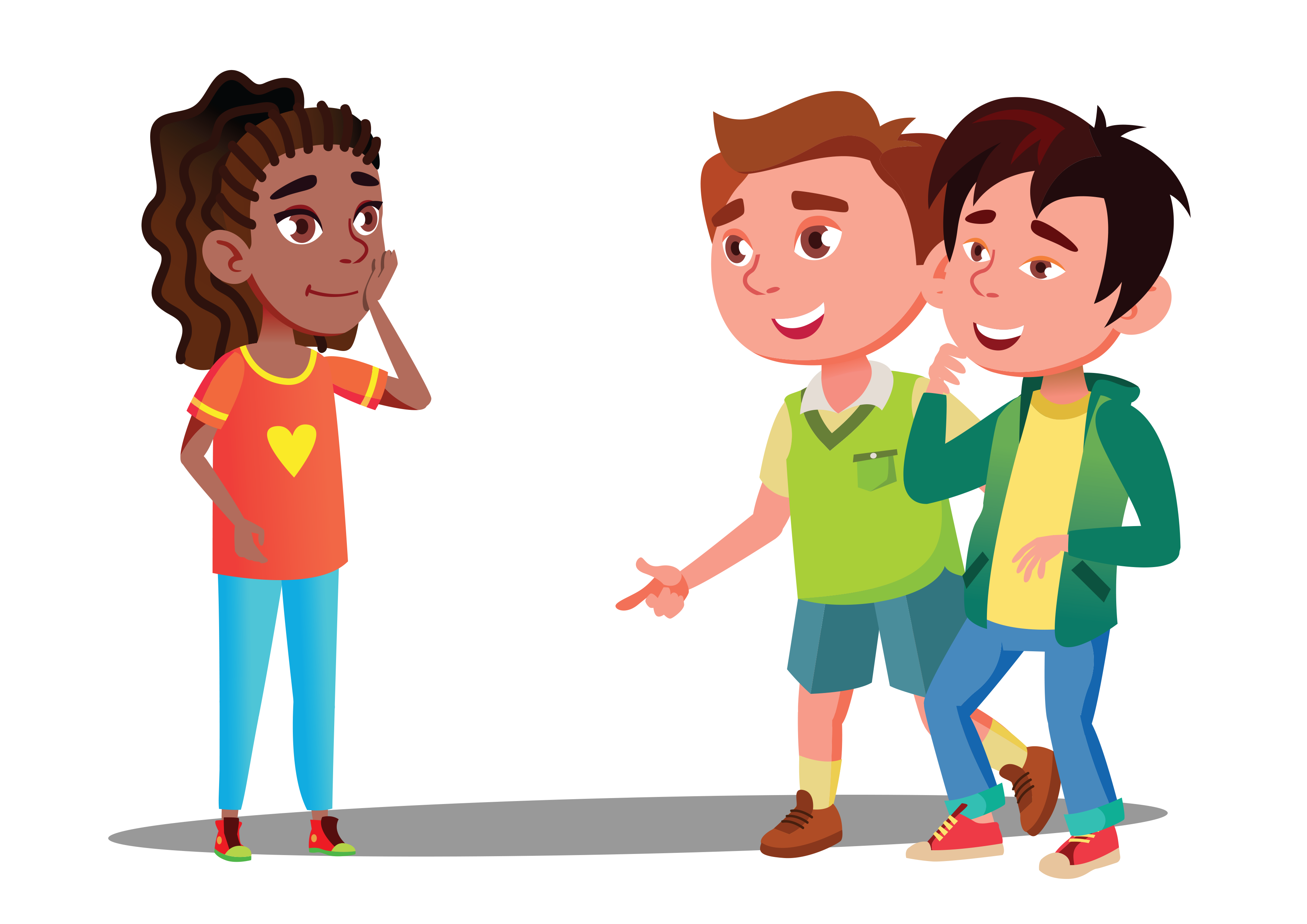 Should there be a spending limit?
Is it different to buying card packs in shops e.g. football stickers?
POST-16/ LESSON 6
ACTIVITY: POST IT
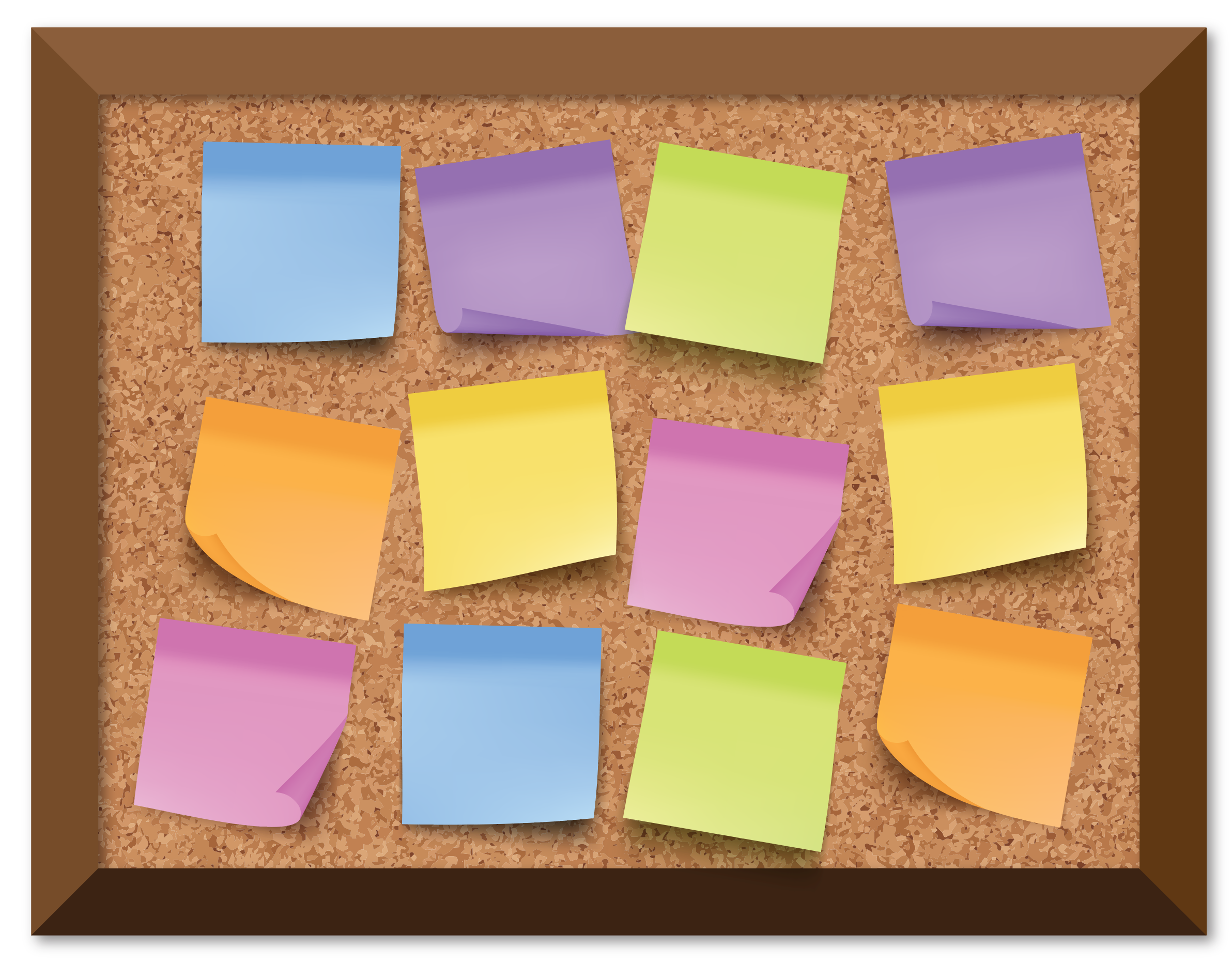 Suggest one regulation that should be considered in regards to microtransactions and loot boxes within games.

Share ideas with the class and vote on the top three proposals.
POST-16 / LESSON 6
If you need help…
If you are worried about any of the content today you can talk to a teacher or member of staff. For additional support relating to your own or someone else’s relationship with gambling/gaming you can contact Childline or GamCare.
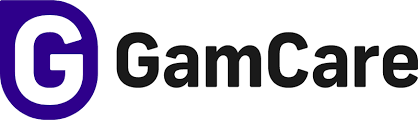 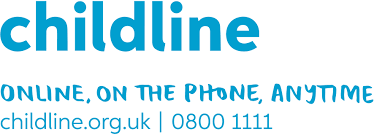 YoungPeopleService@gamcare.org.uk
T: 02030926964